CONTENTS
01
03
FILL IN THE TEXT OF THE DOCUMENT TITLE HERE
FILL IN THE TEXT OF THE DOCUMENT TITLE HERE
02
04
FILL IN THE TEXT OF THE DOCUMENT TITLE HERE
FILL IN THE TEXT OF THE DOCUMENT TITLE HERE
PATR 01
FILL IN THE TEXT OF
THE DOCUMENT TITLE HERE
FILL IN THE TEXT OF THE DOCUMENT TITLE HERE
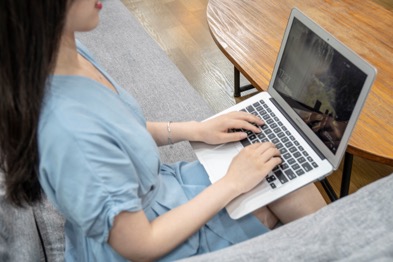 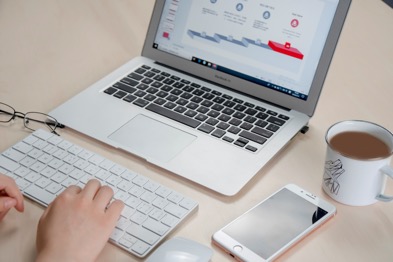 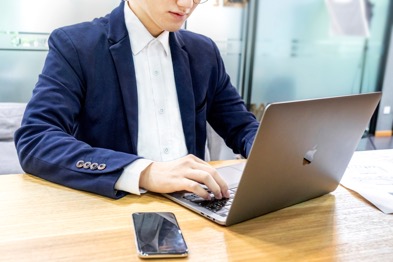 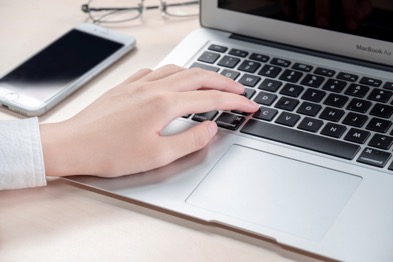 THE DOCUMENT TITLE
THE DOCUMENT TITLE
THE DOCUMENT TITLE
THE DOCUMENT TITLE
FILL IN THE TEXT OF THE DOCUMENT TITLE HEREFILL IN THE TEXT OF THE DOCUMENT TITLE HERE
FILL IN THE TEXT OF THE DOCUMENT TITLE HEREFILL IN THE TEXT OF THE DOCUMENT TITLE HERE
FILL IN THE TEXT OF THE DOCUMENT TITLE HEREFILL IN THE TEXT OF THE DOCUMENT TITLE HERE
FILL IN THE TEXT OF THE DOCUMENT TITLE HEREFILL IN THE TEXT OF THE DOCUMENT TITLE HERE
FILL IN THE TEXT OF THE DOCUMENT TITLE HERE
THE DOCUMENT TITLE
THE DOCUMENT TITLE
FILL IN THE TEXT OF THE DOCUMENT TITLE HEREFILL IN THE TEXT OF THE DOCUMENT TITLE HERE
FILL IN THE TEXT OF THE DOCUMENT TITLE HEREFILL IN THE TEXT OF THE DOCUMENT TITLE HERE
TITLE TITLE
FILL IN THE TEXT OF THE DOCUMENT TITLE HERE
THE DOCUMENT TITLE
THE DOCUMENT TITLE
FILL IN THE TEXT OF THE DOCUMENT TITLE HEREFILL IN THE TEXT OF THE
FILL IN THE TEXT OF THE DOCUMENT TITLE HEREFILL IN THE TEXT OF THE
THE DOCUMENT TITLE
THE DOCUMENT TITLE
FILL IN THE TEXT OF THE DOCUMENT TITLE HEREFILL IN THE TEXT OF THE
FILL IN THE TEXT OF THE DOCUMENT TITLE HEREFILL IN THE TEXT OF THE